Прогноза за ценовата конкурентност на въглищните централи
Иван Костов
Виктор Аврамов
Рискови фактори
Намаляване и прекратяване в 2020 делът на безплатните квоти;
Повишаване цените на квотите за емисии;








3)  ЕС ще създава оскъдност на предлагането на квоти заради климата и ще ограничи емисионния фактор до 500 кг. на 1000 MWh.
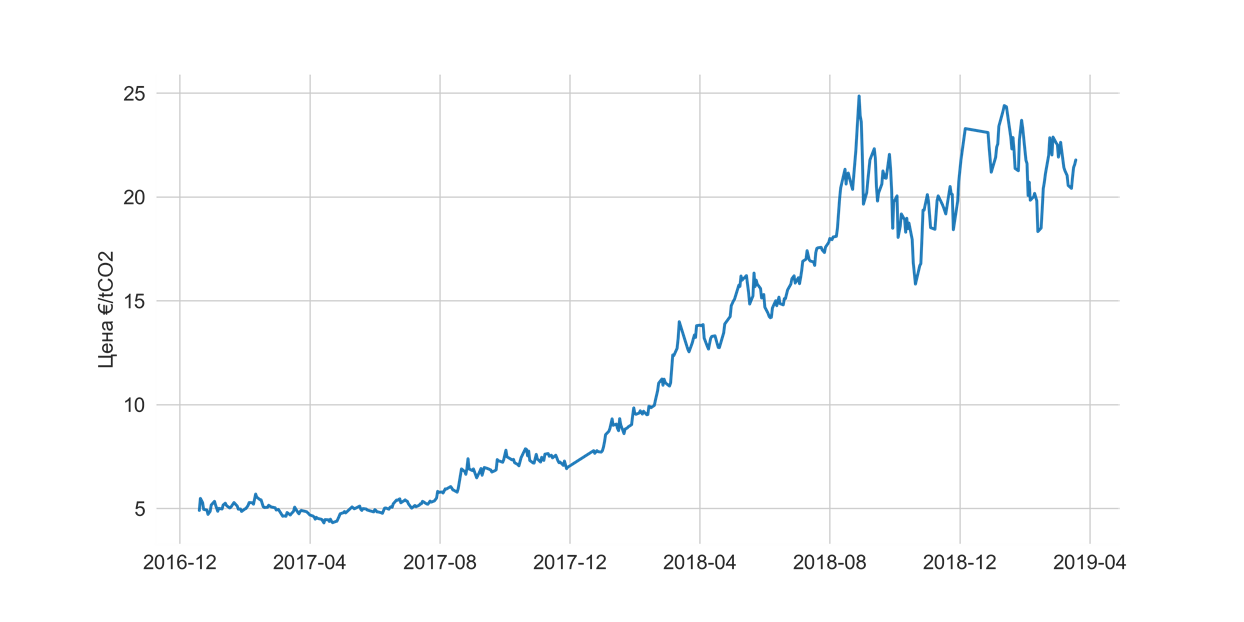 Търсим отговор на въпросите:
Какъв ще бъде ефектът на рисковите фактори върху конкурентостта при либерализиране на пазара?

Могат ли въглищните централи да продължат да бъдат базови мощности в средносрочна перспектива?

Какво следва да се предприеме?
Пределните разходи
Пределните разходи и цените на квотите за емисии
Нарастване на разходите в зависимост от цените на квотите
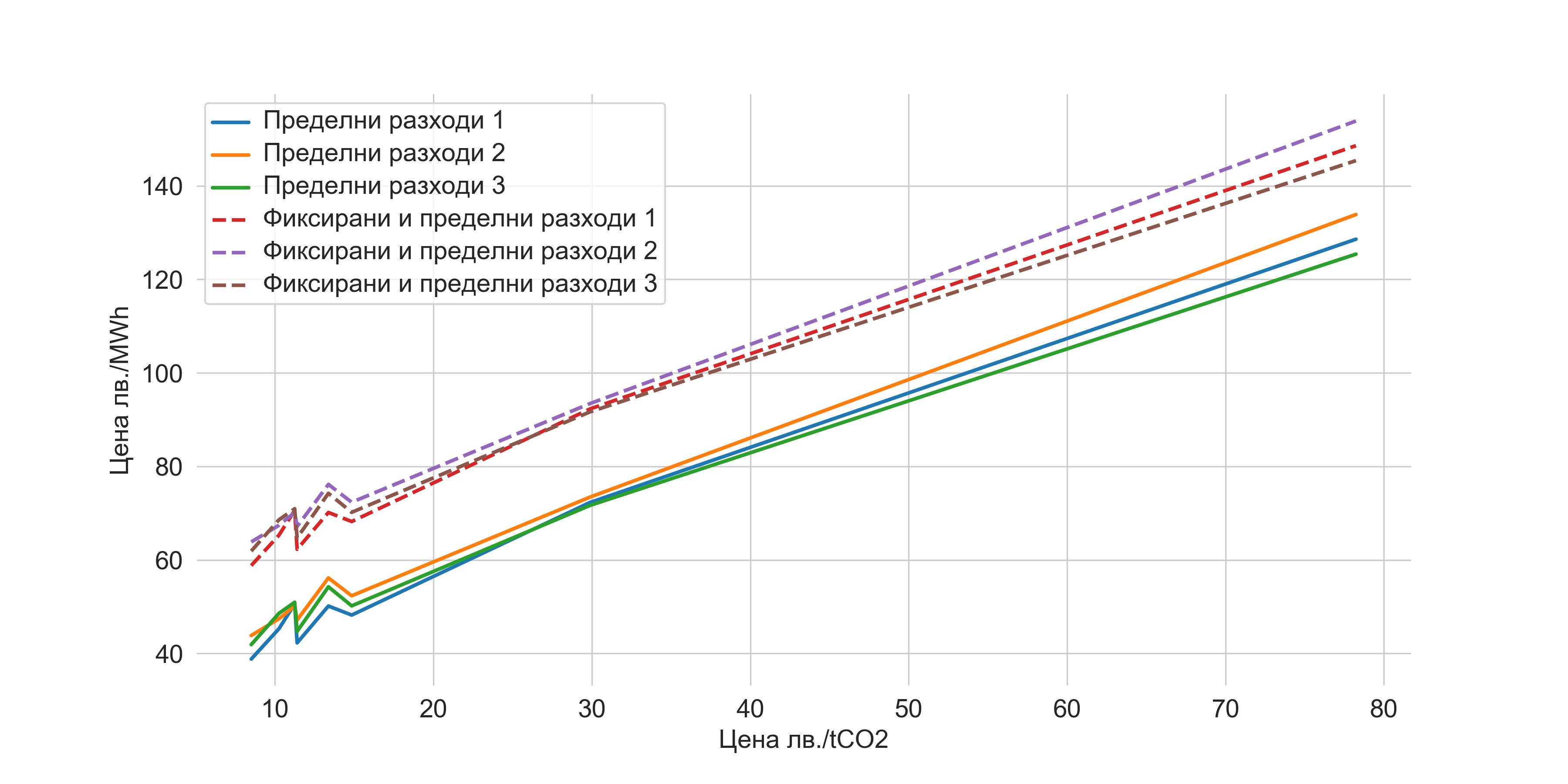 Извод: Повишаването на цените на квотите за емисии ще повиши разходите на производителите и оттам - борсовата цена на електроенергията в ЕС.
Оценка на пазарната конкурентност
Заключения
След либерализирането на пазара и покачването на пределните разходи заради цените на квотите големите въглищни централи няма да могат да функционират като базови мощности. Те ще бъдат конкурентоспособни при цени над 90 лв./MWh само за 28.5% от времето и губят това си качество при цена на емисиите над 28 €/MWh.
Съхранението на капитала на тези централи е възможно след преминаването им на природен газ. (При диверсифицирани доставки на гориво това гарантира енергийната сигурност на страната, запазва част от наличния човешки капитал и ролята им за икономиката в региона.)
От примерите с опитите да се възобнови строителството на АЕЦ „Белене“ и окаяното състояние на ТЕЦ „Марица изток 2“се вижда, че на българската енергетика е необходима стратегия, която минимизира държавната намеса. В стратегията трябва да се предвиди изграждането на заместващи мощности на големите въглищни централи да стане на базата на открит конкурс между инвеститори разполагащи с алтернативни производствени технологии.